Protesting Your Taxes
It’s not easy, but it’s worth it
5/13/2017
Scharf Realty – www.scharfrealestate.com
1
Agenda
Tax Protest Overview
Informal hearing
Formal hearing
Binding arbitration 
Timelines 
Prepare evidence
Comps of nearby area
Narrative & Reasoning
Ways to Get Your Taxes Lowered
Reminders
5/13/2017
Scharf Realty – www.scharfrealestate.com
2
Tax Protest Overview
Informal hearing - First phase
We call this the “cattle call” - It is designed to thin out the herd
BCAD has policies and set margins for adjustments on appraised values
If you don’t agree with what BCAD offers, you move on to the Formal hearing

Formal hearing - Second phase 
You present evidence in front of 3 members of the Appraisal Review Board or “ARB”
Better chance of lowering values, as there is no set margin policy for adjustments, like with Informal
However, you are still on BCAD turf and they are not there to help you
These members are selected by and paid by BCAD
5/13/2017
Scharf Realty – www.scharfrealestate.com
3
Tax Protest Overview
Binding arbitration - Third phase 
An Arbitrator hears and examines the facts of an ARB appeal and makes a binding decision 
Better chance of getting your valuations lowered than you have in phase 1 & 2
Judge is neutral for both parties and it levels the playing field
BCAD or the county will always try to hold the meeting in their district offices 
You can request a neutral location for the meeting
This option will cost you upfront and it is a set fee
$500 fee upfront
$450 of which is returned to party that Arbitrator’s assigned valuation is closest to
Refund of applicable overpaid taxes if your valuation is successfully lowered
5/13/2017
Scharf Realty – www.scharfrealestate.com
4
Timelines
Initial filing deadline of form 50-132 (“Notice of Protest”) (available on BCAD website) 
Due by midnight, May 31. 
Exception – if notice of appraised value was delivered to you after May 2, deadline to file protest is extended by 30 days after notice received

Notice of informal hearing date/time will be sent via mail
Formal hearing is normally set for 1 week after informal appointment
Binding arbitration date will be determined by Arbitrator once he/she is assigned

**Note – Be sure your taxes are paid on time, regardless of when your binding arbitration hearing takes place.  It may be after your tax due date, so don’t forget to pay them!  If you win in binding, your overpaid tax amount will be refunded to you.
5/13/2017
Scharf Realty – www.scharfrealestate.com
5
Timelines
After the formal hearing, BCAD will send the ARB’s revised appraised values via mail.
  
Your Options:
Do nothing and accept these new values
Submit request for Binding Arbitration (TX comptroller form 50-706) & mail a $500 check no later than 45 days after revised values received 
Optional: submit Appointment of Arbitrator form (Comptroller will mail you letter with instructions regarding this)
A neutral arbitrator sets hearing date and oversees session
Arbitrator will determine the award within 20 days of hearing
5/13/2017
Scharf Realty – www.scharfrealestate.com
6
Preparing Evidence
Comps of nearby area
Gather $/sf and lot sizes in comp data 
Note age and condition of your property and all comps
Recent sales important (as bcad will use), but know the facts
i.e. Is BCAD trying to compare a recently remodeled home with your older home?
So unique in GF that any other comps outside of GF are not even relevant

Narrative
Put together a narrative consisting of a few paragraphs explaining your reasoning behind your evaluation
Use the comps you prepared to explain your reasoning
Use pictures to support your argument
5/13/2017
Scharf Realty – www.scharfrealestate.com
7
Ways to Get Your Taxes Lowered
You can do it yourself
It is a significant time investment, but you can do it
Use the tips provided in this presentation
Tax Protest Lawyers or other Companies
Most charge a flat fee and sometimes an additional % of the tax savings, whether they win or lose your case
Crunch the numbers to avoid paying a company more to fight your taxes than you would if you left the valuation alone and just paid taxes on your higher valuation
Use Scharf Real Estate
We are experienced Realtors that have successfully fought taxes for decades  
We know this area extremely well and we know how to fight Bexar county
No flat fee.  We only get paid if we win
We split the tax savings 50/50 so we all win, or you’re out nothing.
Costs you the first year, but you will save on taxes for years to come.
5/13/2017
Scharf Realty – www.scharfrealestate.com
8
Real Tax Protest Savings
BCAD Assessed Values
Awarded Values	 Tax refunded to Po
2014 = $152,320

2015 = $198,000

2016 = $175,000
2014 = $139,000		2014 = $ 293
		
2015 = $123,125		2015 = $1,648
		
2016 = $123,125		2016 = $1,150
5/13/2017
Scharf Realty – www.scharfrealestate.com
9
Tips & Reminders
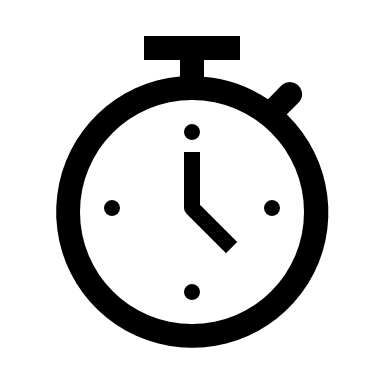 Watch deadlines closely!
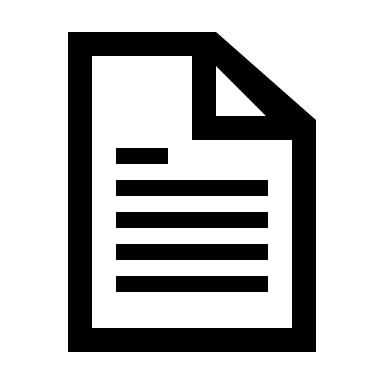 Submit all evidence and rebuttals timely
Failure to submit timely evidence will cause an award for the county against you in most cases!
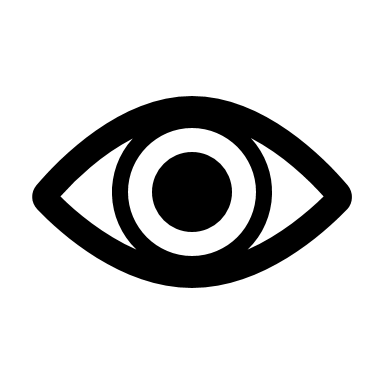 Watch the county for timelines too!
	You might be able to catch them off guard and win by them missing a timeline!
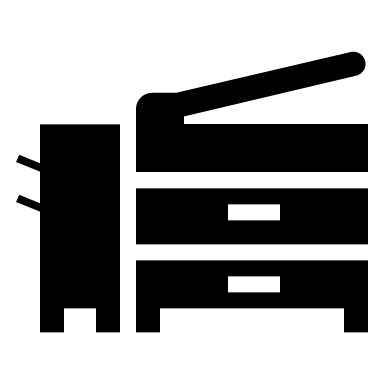 Get receipted copies and use certified mail
	The more proof that you met deadlines, the better
5/13/2017
Scharf Realty – www.scharfrealestate.com
10
Questions?
Slides available at http://www.scharfrealestate.com/education
5/13/2017
Scharf Realty – www.scharfrealestate.com
11